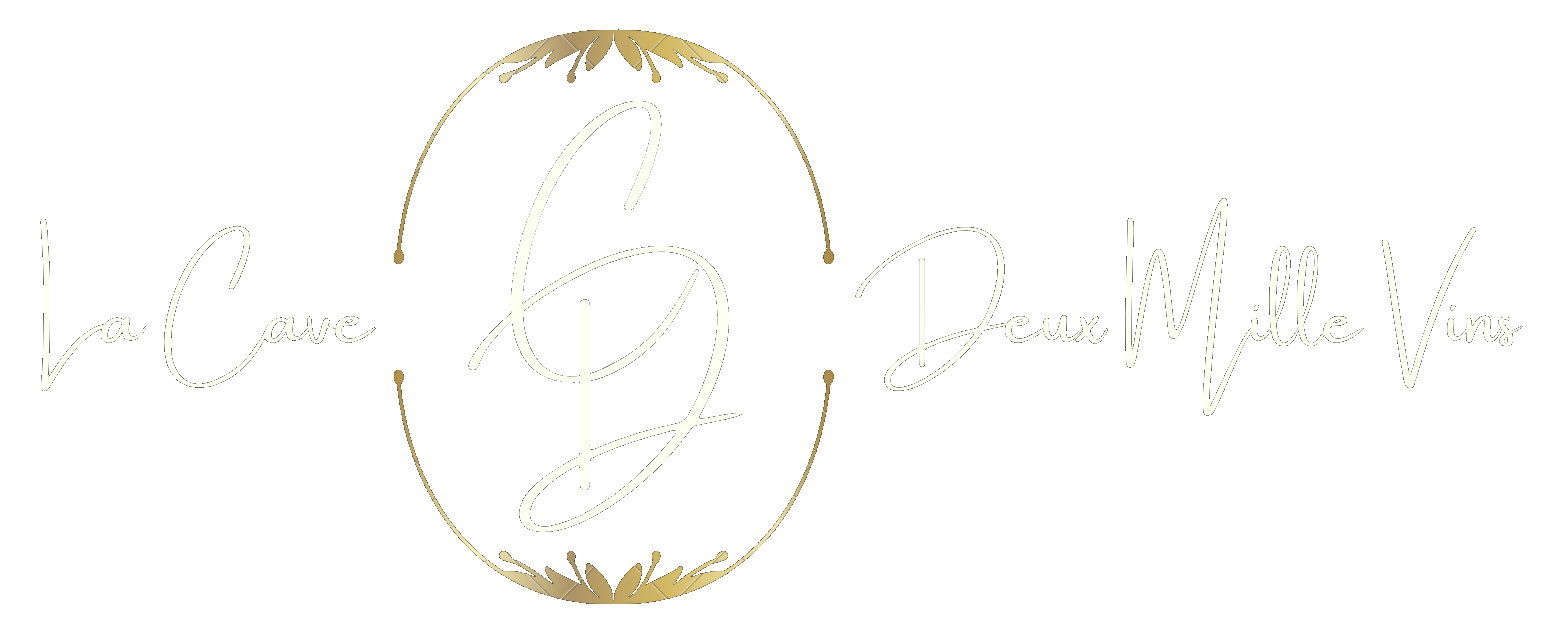 Appellation 
Climat, Cuvée
Domaine, Maison

Région
Sous-Région

Viticulteur
Agriculture

Cépage(s)

Vendanges
Vinification
Elevage

Degré d’alcool
Temps de garde
Température de service

Robe
Nez, Bouche
Caractère du vin
Longueur en bouche


Accords Mets/vin













Apéritif
Entrée chaude ou froide
Poisson, Fruits de mer
Viande blanche, Volaille
Viande rouge, Gibier
Plat principal
Fromage
Dessert
Champagne
Rosé Ancestral
Mansard

Bourgogne
Champagne

Récoltant
Raisonnée

65% Chardonnay – 23% Pinot Meunier
12% Pinot Meunier
Manuelles
Traditionnelle
En fûts de chêne

12 %
1 à 8 ans
8°C

Ros grenade
Petits fruits rouges, framboise
Nerveux
Importante
















Oui
Saumon sauvage
Homard bleu de Bretagne
Côtes de veau basse température
/
/
/
Salade de fraises
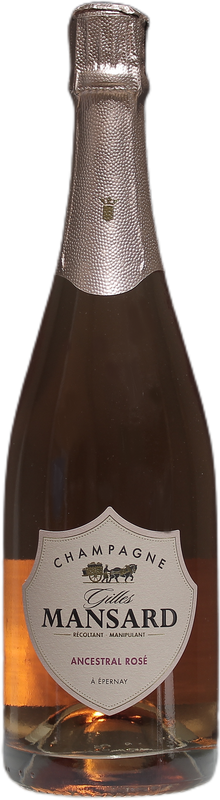 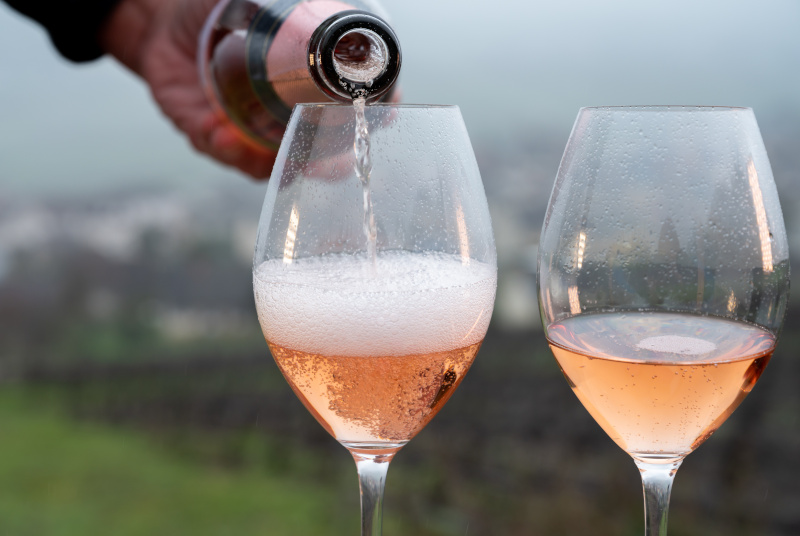 Photo non contractuelle